Commencement of Poll
The poll should commence at the appointed time. 
If commencement not done at the appointed hour, explain reasons for the delay in your Presiding Officer’s Diary.
29-04-2013
Learning Module for Presiding Officer
1
COMMENCEMENT OF THE POLL – AT A GLANCE
Commencement of Poll at appointed time
Warning about Secrecy of vote
If delay in polling, entry in PrOs Diary
Precaution for indelible ink
Demonstrate marked copy of Electoral Roll to Polling Agents
Showing Register of Votes in Form 17 A to Polling Agents
Entry of Voters to Polling Station
29-04-2013
Learning Module for Presiding Officer
2
29-04-2013
Learning Module for Presiding Officer
3
Read out the Prescribed Declaration
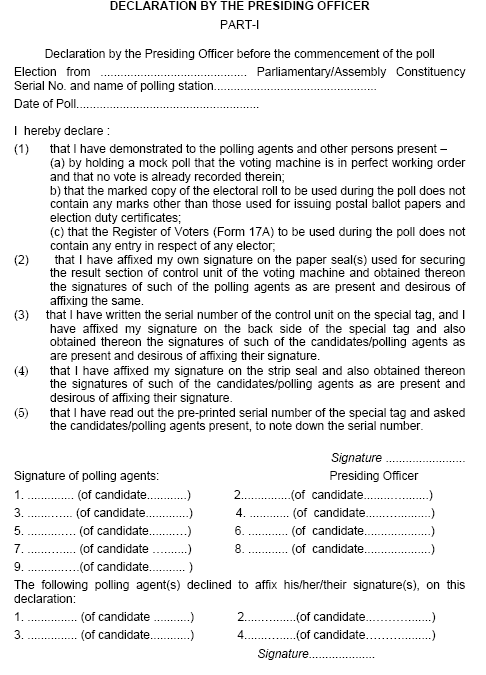 29-04-2013
Learning Module for Presiding Officer
4
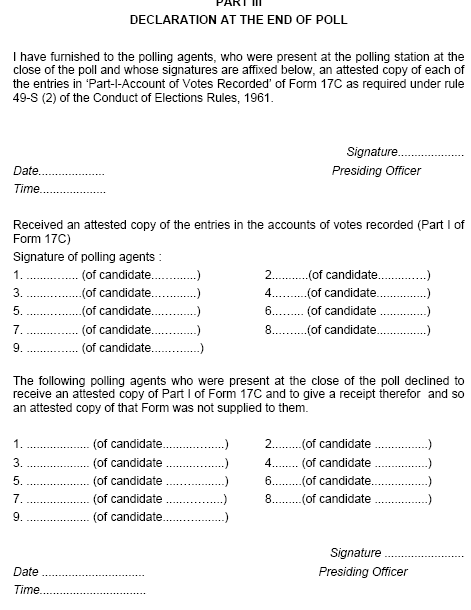 29-04-2013
Learning Module for Presiding Officer
6
WARNING ABOUT SECRECY OF VOTING:
Before commencing poll, explain all the contesting candidates or their polling agents, the provisions of Section 128 of the Act regarding their duty to maintain the secrecy of the vote
29-04-2013
Learning Module for Presiding Officer
7
29-04-2013
Learning Module for Presiding Officer
8
29-04-2013
Learning Module for Presiding Officer
9
29-04-2013
Learning Module for Presiding Officer
10
29-04-2013
Learning Module for Presiding Officer
11
29-04-2013
Learning Module for Presiding Officer
12
Enforcement of Election Law in and around polling station
29-04-2013
Learning Module for Presiding Officer
13
Enforcement of Election Law in and around polling station
29-04-2013
Learning Module for Presiding Officer
14
Enforcement of Election Law in and around polling station
29-04-2013
Learning Module for Presiding Officer
15
29-04-2013
Learning Module for Presiding Officer
16
29-04-2013
Learning Module for Presiding Officer
17
29-04-2013
Learning Module for Presiding Officer
18
29-04-2013
Learning Module for Presiding Officer
19
29-04-2013
Learning Module for Presiding Officer
20
29-04-2013
Learning Module for Presiding Officer
21
1st Polling Officer

In-charge of the marked copy of the roll
Identification of voters
Challenged voters, if any
29-04-2013
Learning Module for Presiding Officer
23
29-04-2013
Learning Module for Presiding Officer
24
29-04-2013
Learning Module for Presiding Officer
25
Procedure in case of challenge
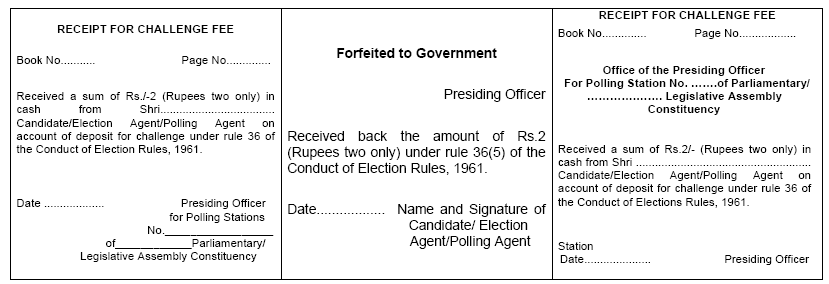 29-04-2013
Learning Module for Presiding Officer
26
Procedure in case of challenge
29-04-2013
Learning Module for Presiding Officer
27
Procedure in case of challenge
29-04-2013
Learning Module for Presiding Officer
28
Verification of Elector’s Identity and procedure in case of challenge
29-04-2013
Learning Module for Presiding Officer
29
Procedure in case of challenge
29-04-2013
Learning Module for Presiding Officer
30
Declaration of age
Minimum voting age
Person having identity as voter can not be questioned in any case
In case s/he does not appears below 18 years, as per your view:
Inform him about penal provision in section 31 of the Representation of the People Act, 1950, for making false declaration. 
Obtain a declaration, as in form, that elector about his age on the 1st day of January of the year
Prepare a list of such voters.
29-04-2013
Learning Module for Presiding Officer
31
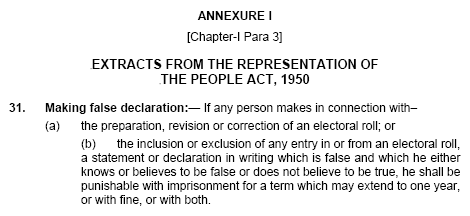 29-04-2013
Learning Module for Presiding Officer
32
29-04-2013
Learning Module for Presiding Officer
33
2nd Polling Officer

Indelible Ink
Form 17A
Voter slip
Application of Indelible ink
Inspection of voter’s left forefinger and application of indelible ink
The second Polling Officer shall mark the elector’s left hand forefinger with indelible ink
Remove oily or greasy substance on forefinger if any 

Application of indelible ink at fresh poll/ re-poll/ Countermanded poll
At the time of fresh poll/ re-poll/countermanded poll, the marking with indelible ink made during original poll should be ignored and fresh marking with indelible ink is done

In case of elector with no left forefinger
Apply indelible ink on any finger on left hand
If no finger on left hand apply indelible ink on right hand forefinger
If no forefinger on right hand then apply ink on any finger on right hand
If no finger on either hand apply indelible ink on extremity ( Stump) on left or right hand
29-04-2013
Learning Module for Presiding Officer
35
29-04-2013
Learning Module for Presiding Officer
36
*For example, if the name of the first elector who comes to vote at the polling station at the commencement of poll is entered at serial number 756 in the marked copy of the electoral roll, the Second Polling Officer will write down serial number 756 in the second column against serial No. 1 in the first column of the register of voters. Likewise, if the second voter's name is entered at serial number 138 in the electoral roll, the second Polling Officer will write serial number 138 in column 2 against serial number 2 in column 1 of the register, and so on.
When not allowed to vote
Literate Voter
29-04-2013
Learning Module for Presiding Officer
38
Record of electoral roll number of elector in Register of Voters (Form 17A)/ Signature or Thumb impression of voter
Illiterate voter












Clear thumb impression is essential. After thumb impression wipe off the ink from thumb
*Companion will put sign/ thumb impression
29-04-2013
Learning Module for Presiding Officer
39
Case of differently-abled voters
29-04-2013
Learning Module for Presiding Officer
40
Issue of voter’s slip to elector

Serial number of elector as per Col (1) of register of votes…..
Serial no. of elector as entered in the electoral roll……
Initials of polling officers………………….

50 or 100 slips bundle in required number is given to you as part of polling material
29-04-2013
Learning Module for Presiding Officer
41
3rd Polling Officer
1. Collect the voter slip
2. Check the finger for indelible ink
3. Authorize the elector to vote
4. Keep the voter slip safely
29-04-2013
Learning Module for Presiding Officer
43
Voting procedure using EVMs
29-04-2013
Learning Module for Presiding Officer
44
Voting procedure using EVMs
29-04-2013
Learning Module for Presiding Officer
45
Tallying of number of votes polled periodically
29-04-2013
Learning Module for Presiding Officer
46
Presiding Officer's right to enter the voting compartment during poll
29-04-2013
Learning Module for Presiding Officer
47
Complex situations on the poll day
Challenge to a voter (Chapter XVIII of the Presiding Officer’s Handbook),
Voting by minors (Chapter XVIII),
Voting by blind or infirm voters (Chapter XXII),
Voters deciding not to vote (Chapter XXIII),
Tendered votes (Chapter XXVII),
Breach of secrecy of voting (Chapter XXI),
Disorderly conduct at the booth and removal of disorderly persons (Chapter XVII),
Adjournment of poll because of riot or any other cause (Chapter XXVIII).
Refusal to observe Voting Procedure
29-04-2013
Learning Module for Presiding Officer
49
Voting by blind and infirm voters
Voting by blind and infirm voters
29-04-2013
Learning Module for Presiding Officer
50
Voting by blind and infirm voters
29-04-2013
Learning Module for Presiding Officer
51
Voting by blind and infirm voters
29-04-2013
Learning Module for Presiding Officer
52
Voting by Public servants on duty
29-04-2013
Learning Module for Presiding Officer
53
Voting by Public servants on duty
29-04-2013
Learning Module for Presiding Officer
54
Voting by Public servants on duty
29-04-2013
Learning Module for Presiding Officer
55
Voting by proxy
29-04-2013
Learning Module for Presiding Officer
56
Voting by proxy
29-04-2013
Learning Module for Presiding Officer
57
Design of tendered ballot paper
29-04-2013
Learning Module for Presiding Officer
58
A/C of Tendered votes
Account of tendered ballot paper & Record of tender voters
keep a correct account of all ballot papers * received for use as tendered ballot papers
A/C of ballot papers issued as such to electors, and  not used and returned, in Item 8 of Part I of Form 17C
Maintain complete record of the electors who have been issued with tendered ballot papers, in Form 17B. 
Obtain the signature or thumb impression of the elector in Column (5) of that Form before delivering a tendered ballot paper to him
29-04-2013
Learning Module for Presiding Officer
59
Recording of votes on tendered ballot paper
29-04-2013
Learning Module for Presiding Officer
60
Electors deciding not to vote
29-04-2013
Learning Module for Presiding Officer
61
Electors deciding not to vote
If the “Ballot” button on the control unit has been pressed to release voting on the ballot unit for the last elector but he refuses to vote then
Whoever is in-charge of the control unit shall put the ‘Power’ switch in the rear compartment of the control unit to ‘OFF’ position 
Disconnect the ballot unit(s) from the control unit. 
After disconnecting the ballot unit(s) from the control unit the ‘Power’ switch should again be put ‘ON’. 
Now the ‘Busy’ lamp will go off and the ‘Close’ button will become functional to close the poll.

Do it care fully and step wise as if this whole process is not followed in such a case, the ‘Close’’ button will not be functional and without closing the control unit, it will not give the result, because the ‘Result’ button will also become functional only after the ‘Close’ button is pressed.
29-04-2013
Learning Module for Presiding Officer
62
Electors deciding not to vote
Signature/thumb impression
Electoral Roll No.
Not to Vote
Elector decides
Forced to vote
Marked Refuse to Vote in Register
Signature/thumb impression of elector (Rule 49Q)
Signature of PrO
If  Ballot Button press!
‘Busy’ lamp off
Power Switch “ON”
POWER Switch “OFF”
Ballot Unit
Disconnect
‘Close’ button Functional
29-04-2013
Learning Module for Presiding Officer
63
Adjournment /Stoppage of Poll
29-04-2013
Learning Module for Presiding Officer
64
Adjournment /Stoppage of Poll
29-04-2013
Learning Module for Presiding Officer
65
Adjournment /Stoppage of Poll
29-04-2013
Learning Module for Presiding Officer
66
Adjournment /Stoppage of Poll
29-04-2013
Learning Module for Presiding Officer
67
Adjournment /Stoppage of Poll
29-04-2013
Learning Module for Presiding Officer
68
When Election is declared void?
29-04-2013
Learning Module for Presiding Officer
69
Fresh Poll
29-04-2013
Learning Module for Presiding Officer
70
Booth Capturing
29-04-2013
Learning Module for Presiding Officer
71
Booth Capturing
29-04-2013
Learning Module for Presiding Officer
72
29-04-2013
Learning Module for Presiding Officer
73
Complaints of Illegal hiring of vehicles for the conveyance of voters
29-04-2013
Learning Module for Presiding Officer
74
THANKS